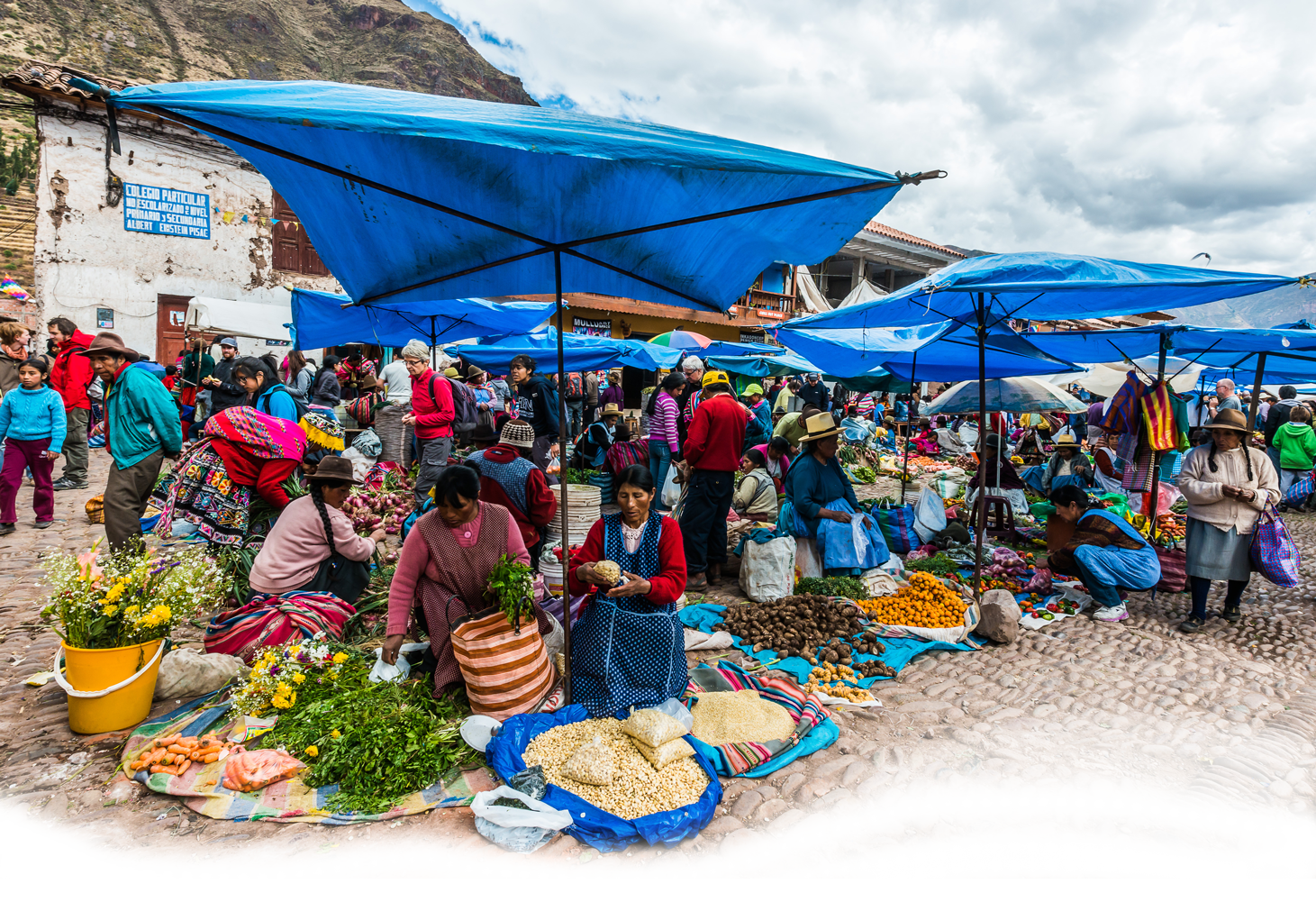 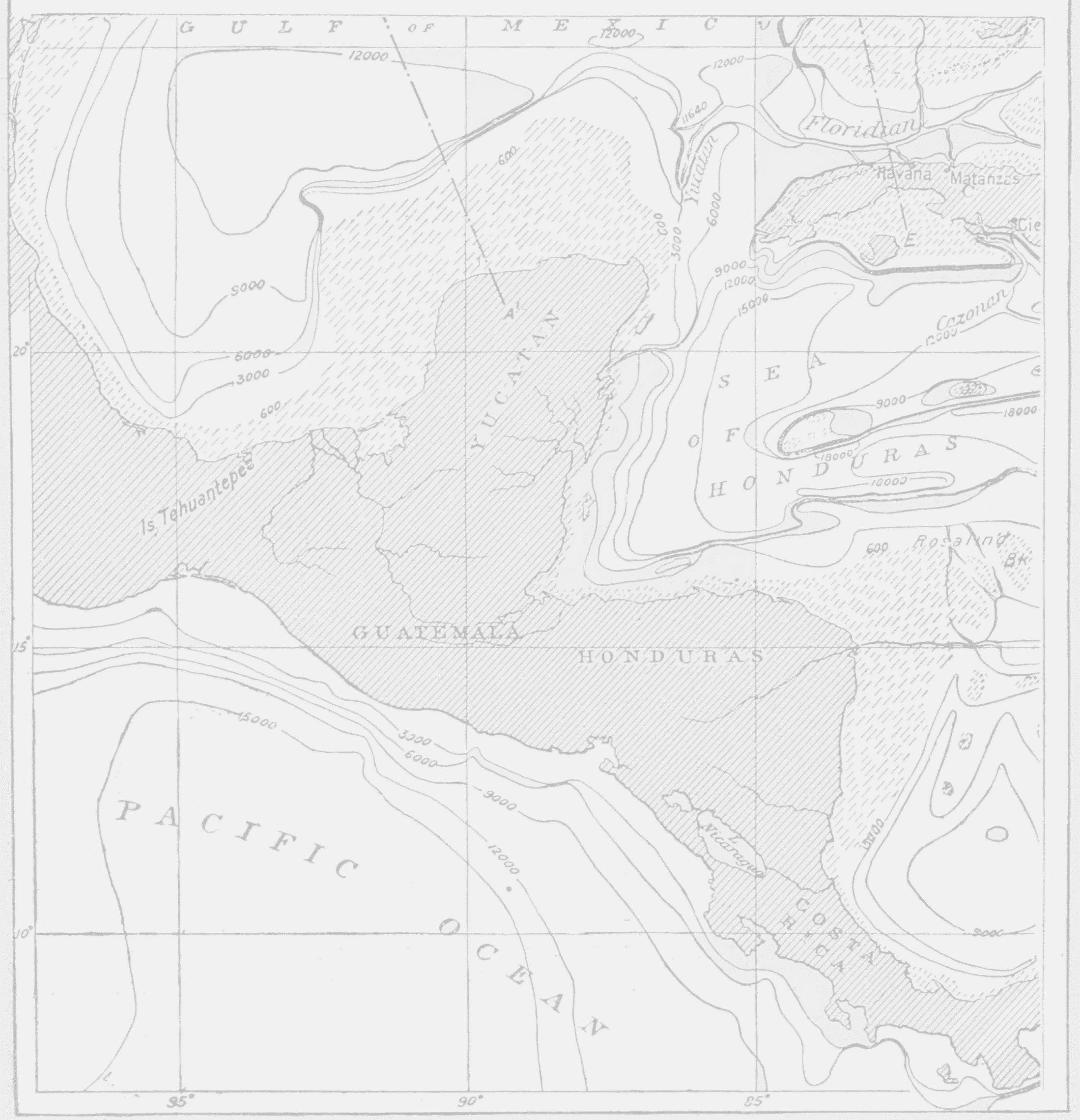 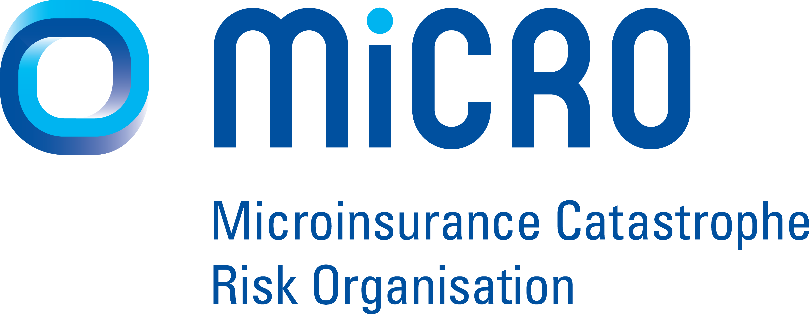 Presentation to the
2nd GPM Conference
Overview of MiCRO
Barbados domiciled specialty reinsurer founded in 2011 after Haiti earthquake
Focus on natural catastrophes and low income segments of population
Insured individuals in Haiti from 2011-2013 with mixed success; meso-insurance products from 2013-2015
Expanding into Central America (particularly Guatemala) with the goal to reach individuals
Acting in a project development and deal-making capacity earning fees; carrying risk will be born by Swiss Re for the time being
A World-Class Public Private Partnership
Management & Investors
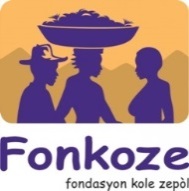 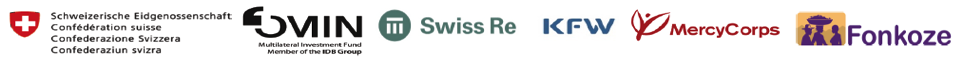 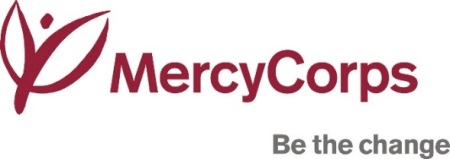 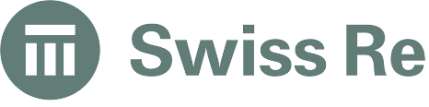 Partners & Donors
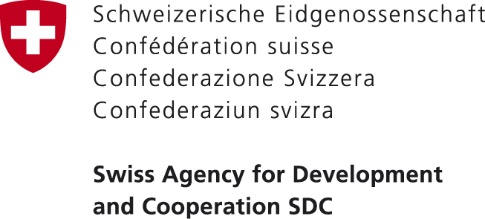 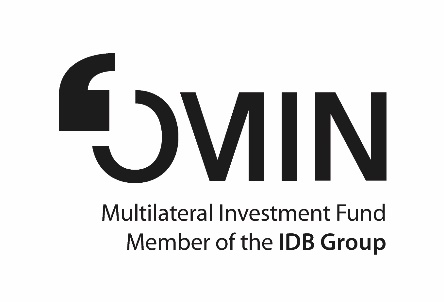 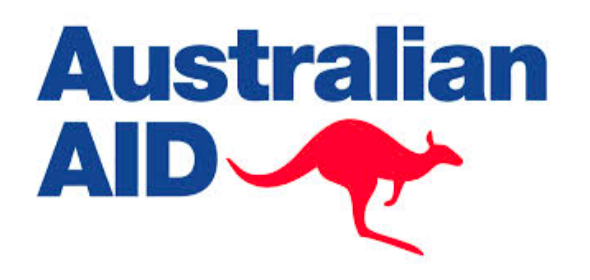 Technical
Assistance
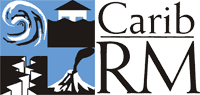 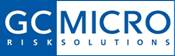 Others
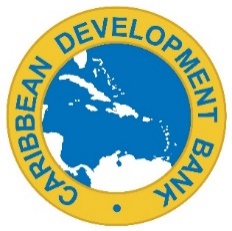 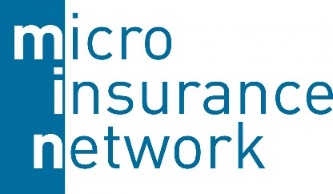 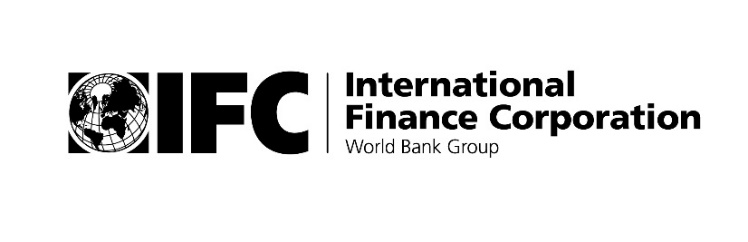 [Speaker Notes: PARTNERSHIPS ARE KEY TO SUCCESS

MERCY CORPS  (SOCIAL MISSION)
% Owned
Common A Shareholders	Mercy Corps	$110,000 	59%
		Fonkoze	$75,000 	41%
Total Common A  
$185,000 
Total Common B  
 0%
SWISS RE (TECHNICAL)
No ownership

Current challenge
Requires huge donor funding
Virtual team, limited resources to carry out any activities for MiCRO beyond specific project(s)
No income for operational costs
(ADD BARBADOS REGULATOR/MARSH/LEGAL COUNSEL)]
MiCRO’s Management Team
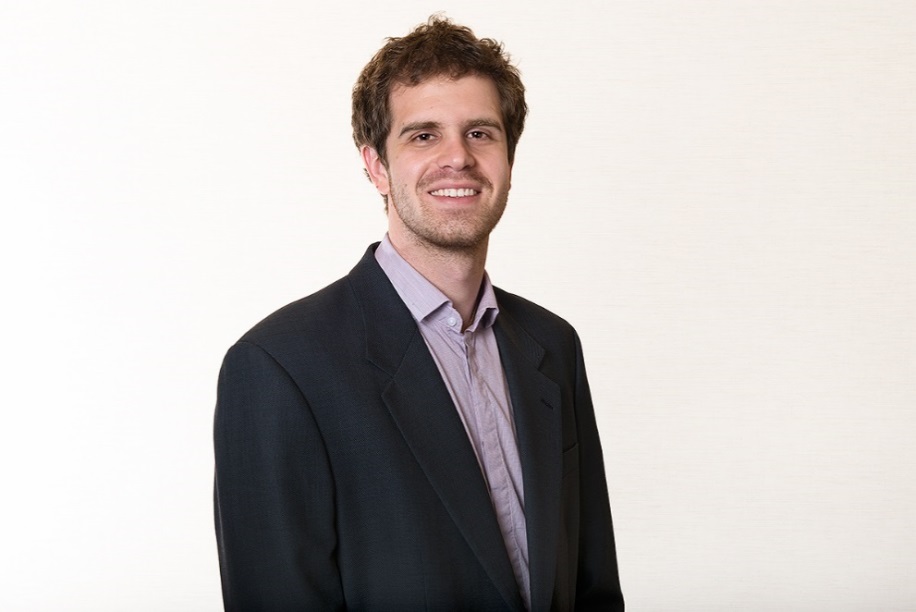 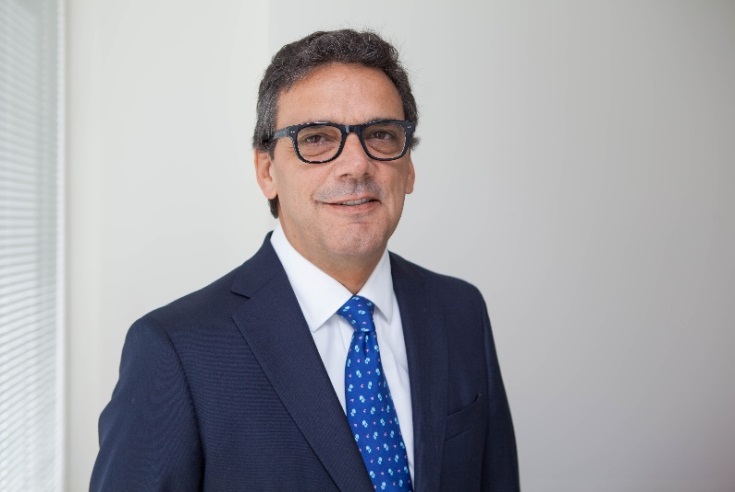 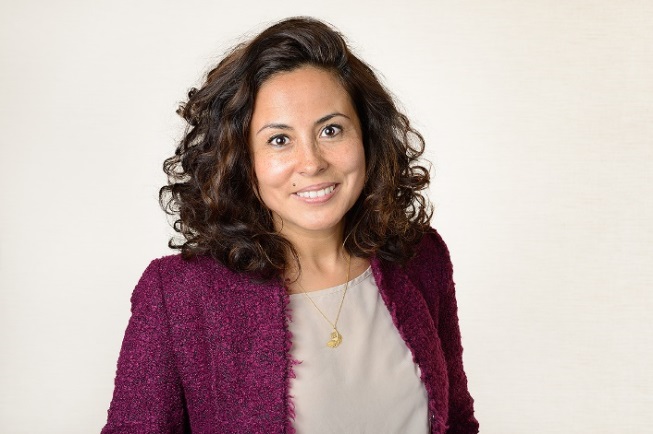 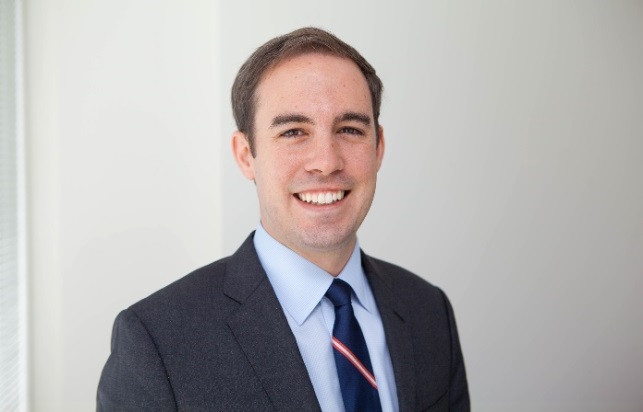 Chief Executive Officer
Carlos Boelsterli
Central America Operations
Josh Ling
Legal & Regulatory Affairs
Andrea Camargo
Strategic Advisor
James Kurz
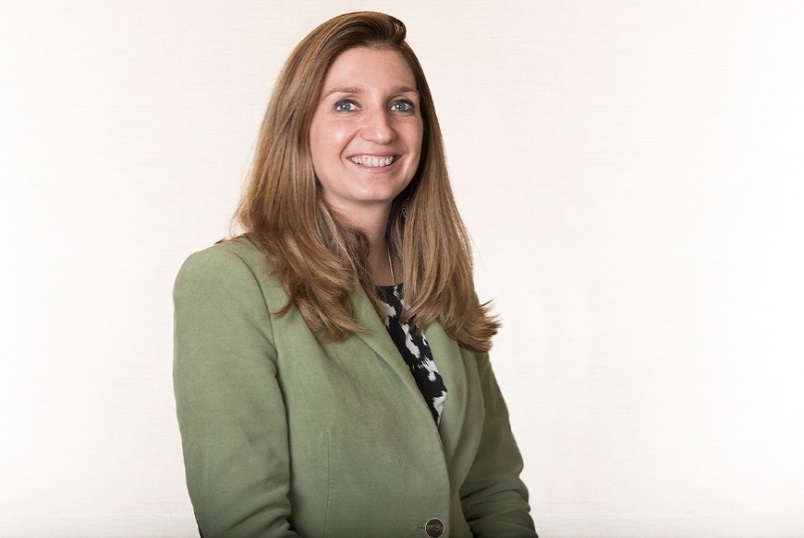 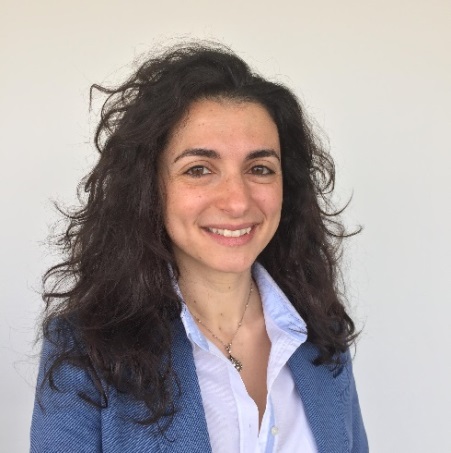 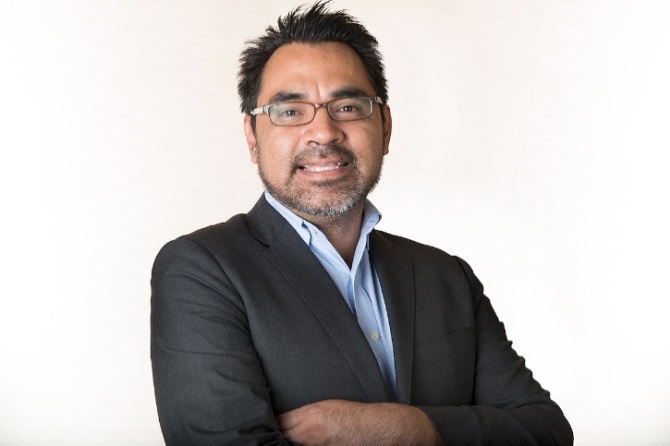 The MiCRO team is comprised of experts in a range of disciplines. Additional experts and partners are engaged as needed.
Business Development 
Leticia Gonçalves
Grants & Compliance
Nancy Sawaya
Catastrophe Modeler
Edgar Uribe, PhD
4
The Development Rationale
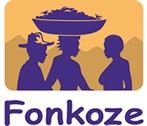 People build businesses, acquire assets, and improve their lives only to have their progress destroyed by disaster or weather.Lasting changes in poverty requires access to a safety net.
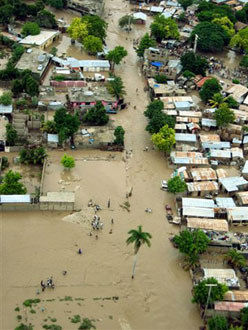 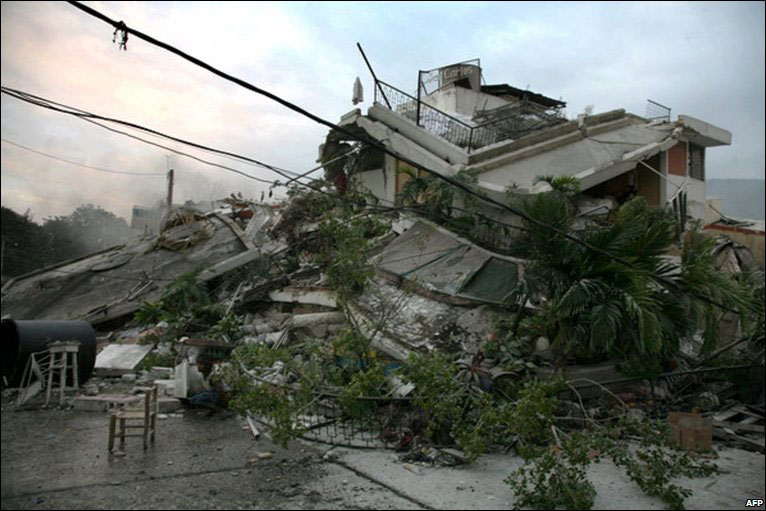 5
Massive Gap Between Economic and Insured Catastrophe Losses Worldwide
Natural catastrophe losses 1980-2010, in USD billion
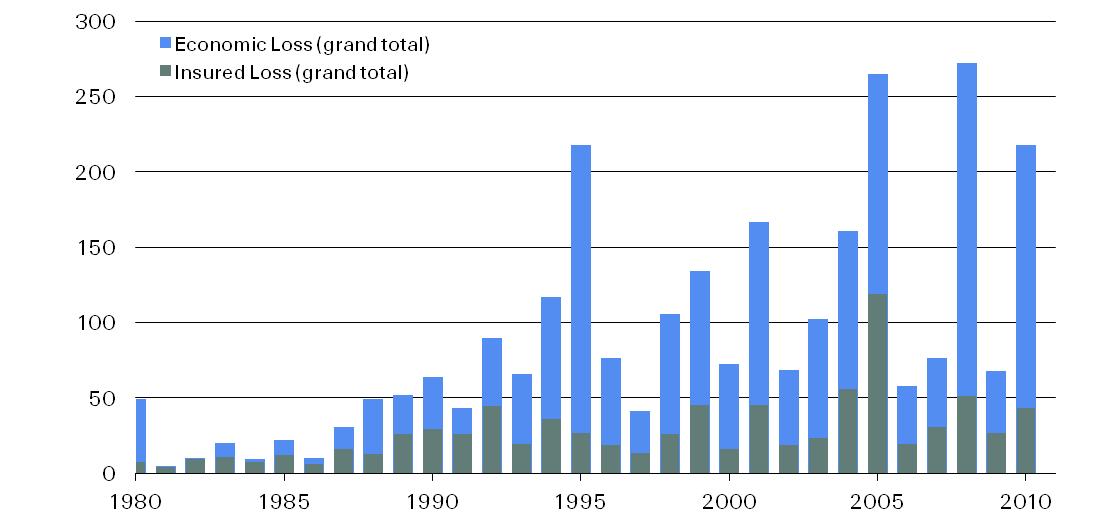 Note: Loss amounts indexed to 2010	Source: Swiss Re sigma catastrophe database
6
Example: Haiti vs. Chile
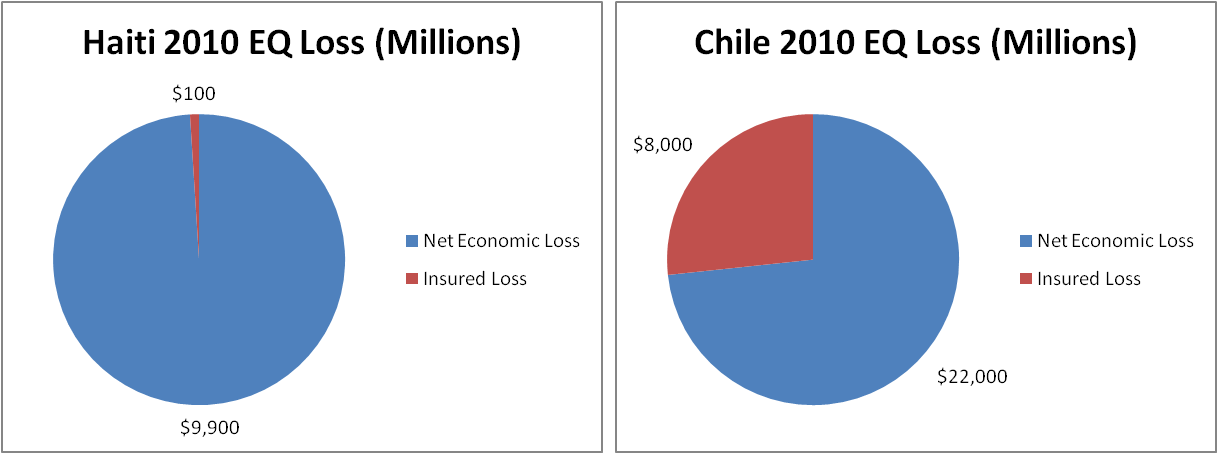 In Haiti, only 1% of all economic losses were insured, while in Chile nearly 37% were insured. Increased (re)insurance penetration contributed to the relative speed and robustness of Chile’s economic recovery versus Haiti’s.
[Speaker Notes: Haiti:
Total economic loss: $10B (2011, Swiss Re Sigma)
Of which insured: $100M (2011, Swiss Re Sigma)
Of which reinsured: % Unknown
2010 GDP: US$6.59B (2010, CIA Factbook)
Insured to Economic: 1%
Economic to GDP: 152%

Chile:
Total economic loss: $30B (2011, Swiss Re Sigma)
Of which insured: $8B (2011, Swiss Re Sigma)
Of which reinsured: ~99% (2011, Guy Carpenter internal research)
2010 GDP: US$199B (2010, CIA Factbook)
Insured to Economic: 27%
Economic to GDP: 15%]
MiCRO’s Business Model
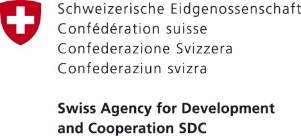 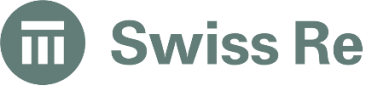 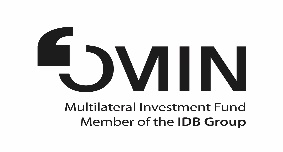 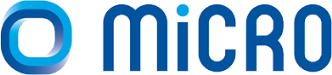 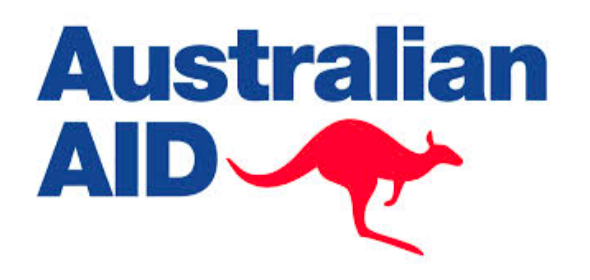 Primary Insurer
Aggregator (MFI, Coop, etc)
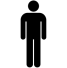 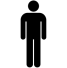 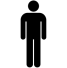 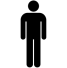 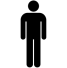 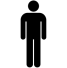 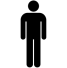 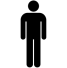 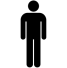 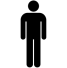 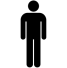 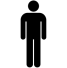 8
MiCRO’s Goals in Central America
Achieve sustainable scale (at least 80.000 active policyholders by 2017, 250.000 by 2019)
Focus on Guatemala, El Salvador, Honduras and Nicaragua

But there are constraints
Low income
Insurance ranks low in priority list of individuals
Distribution in remote areas
Language (especially in Guatemala)
Regulatory framework
Weather station networks of moderate quality and access to data
Building a “Minimum Viable Product” which Leads to a Real Breakthrough
10
Creating Products that Renew & Achieve Scale
MiCRO strives to move catastrophe microinsurance products from the left (unappealing) to the right (appealing)
Product
Unappealing
Inaccurate index products/low relevance payouts
Appealing
Full featured, accurate indemnity products (at a low price)
Constraints:
Increasing…
Cost
Complexity
Infeasibility
Application of latest modelling techniques
Research & development
Collaborative process with partners
Use of IT
Collaborative approach to Regulator 
Client education
Value-added programming “brokerage”
11
Starting with the most important risks and expanding
Note: Due to the low weather station coverage and large climate variability in Guatemala (and most countries), we focus on remote sensing data or novel ways to combine both sets of data.
12
A Broader Interpretation of Insurable Interest
Natural disasters cause large amounts of direct and indirect damage, including business interruption
Most of our target clients opérate some kind of business that is likely to experience interruption under catastrophic circumstances
The loans, made for productive activities, will consistute the sum exposed to the disaster for the purposes of the insurance product
The trigger structure of the index will be highly localized
When a trigger is reached, it will be imputed that disaster has generated business interruption in the local región affected and therefore an insurance payout is due
13
[Speaker Notes: Como ejemplo de IC: interrupción de cadena de valor, de capacidad de pago de obligaciones, etc.]
Lesson: The Importance of Value-Added Program
Insurance is not a known top priority of most smallholders and microentrepeneurs

Disaster risk reduction efforts by MiCRO can be directly beneficial to the client (as well as to MiCRO)
MiCRO’s partnerships with international donors and NGOs can direct resources to places where it is needed most
Additional services can be well aligned with public policies, incentivizing regulator interest in MiCRO’s products
Improves the selling proposition for MiCRO and it’s local partners
Lesson:The Critical Aspect of an Innovative, Enabling Environment
Evidence seems to suggest that traditional understandings of insurance limit the feasibility of viable microinsurance products for this market:
Index insurance – Lack of clarity about the feasibility under the current regulatory frameworks
Insurable interest – Acceptance of indirect damages as insurable interest
Proof of loss – Verification of losses is too expensive; correlations must be regarded as acceptable
Thank you! Questions?
James Kurz
MiCRO Strategic Advisorjkurz@microrisk.org
16
Product ideas that we’re studying now
Risk Coverage

Rain excess
Risk Coverage

Volcano
Risk Coverage

Drought
Risk Coverage

Earthquake
Risk Coverage

Hurricane
“Emergency Cash”
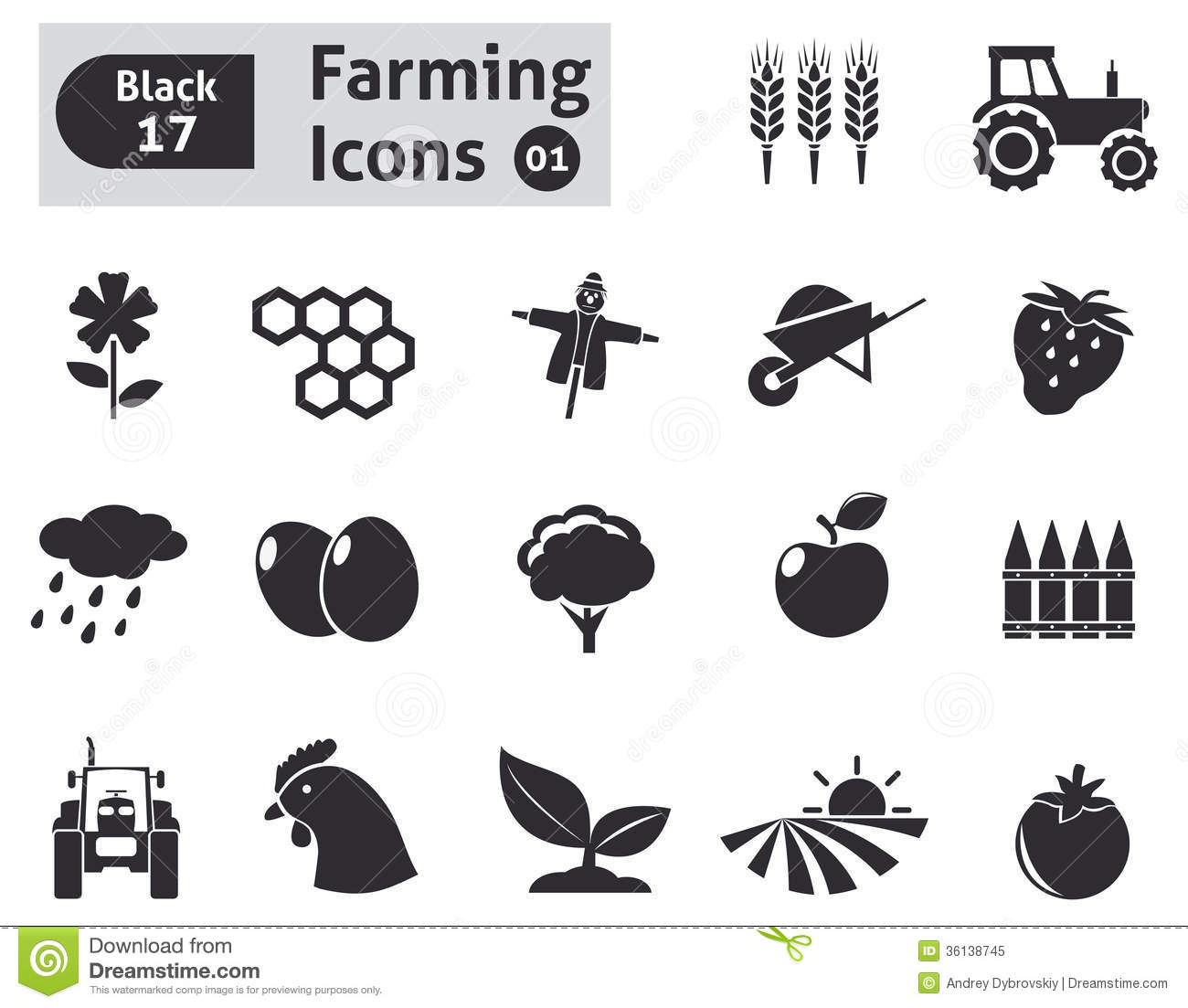 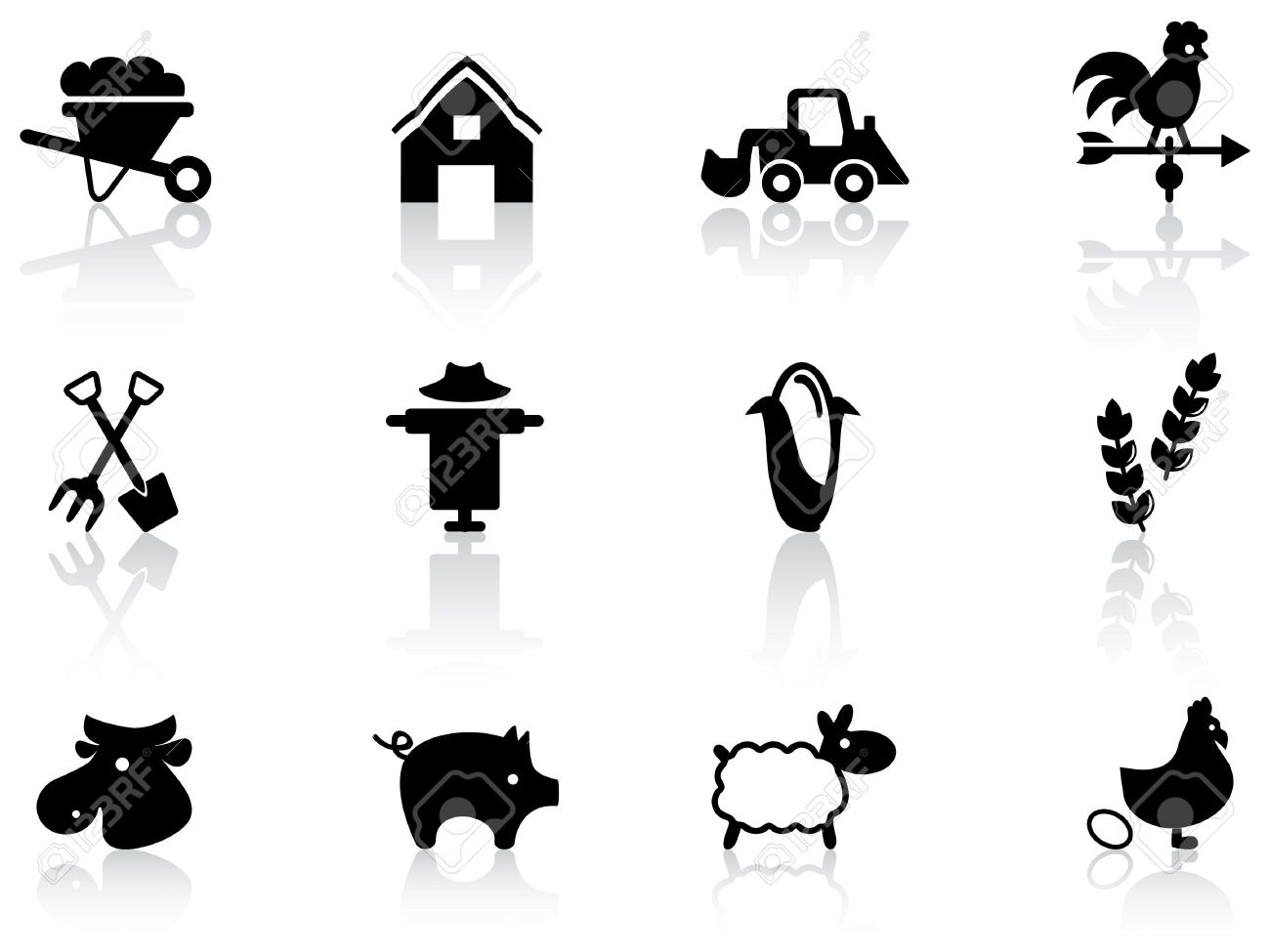 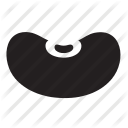 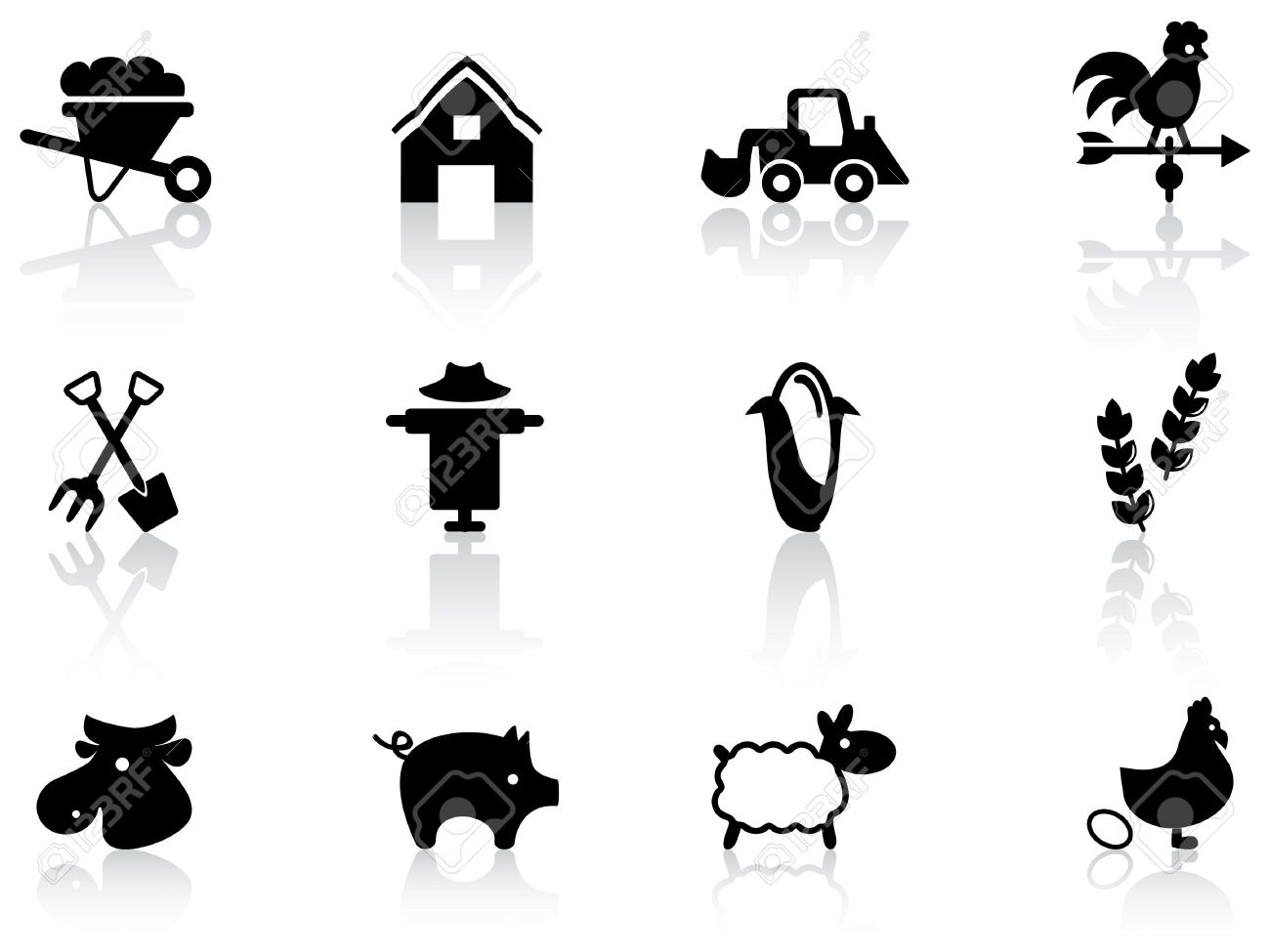 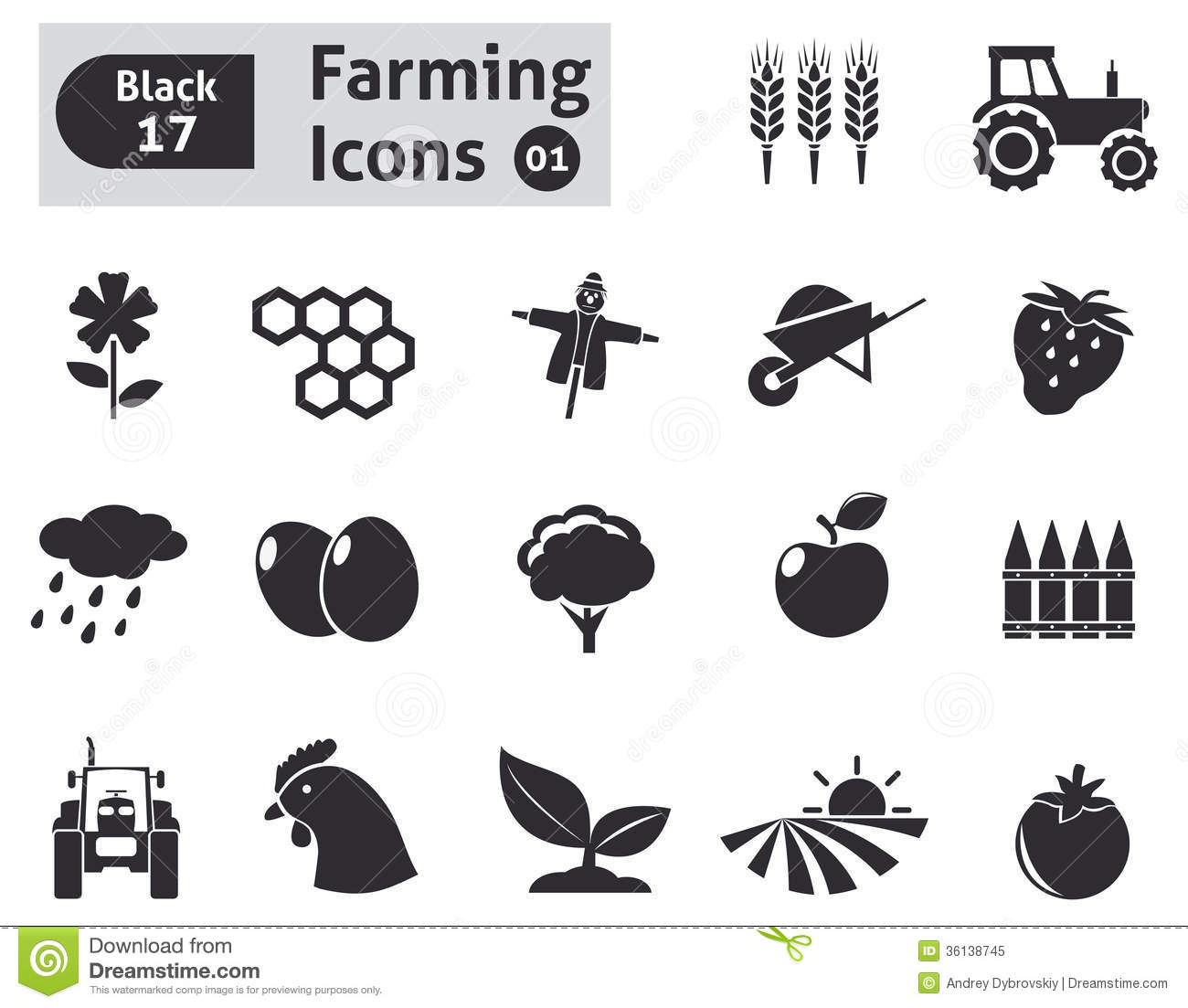 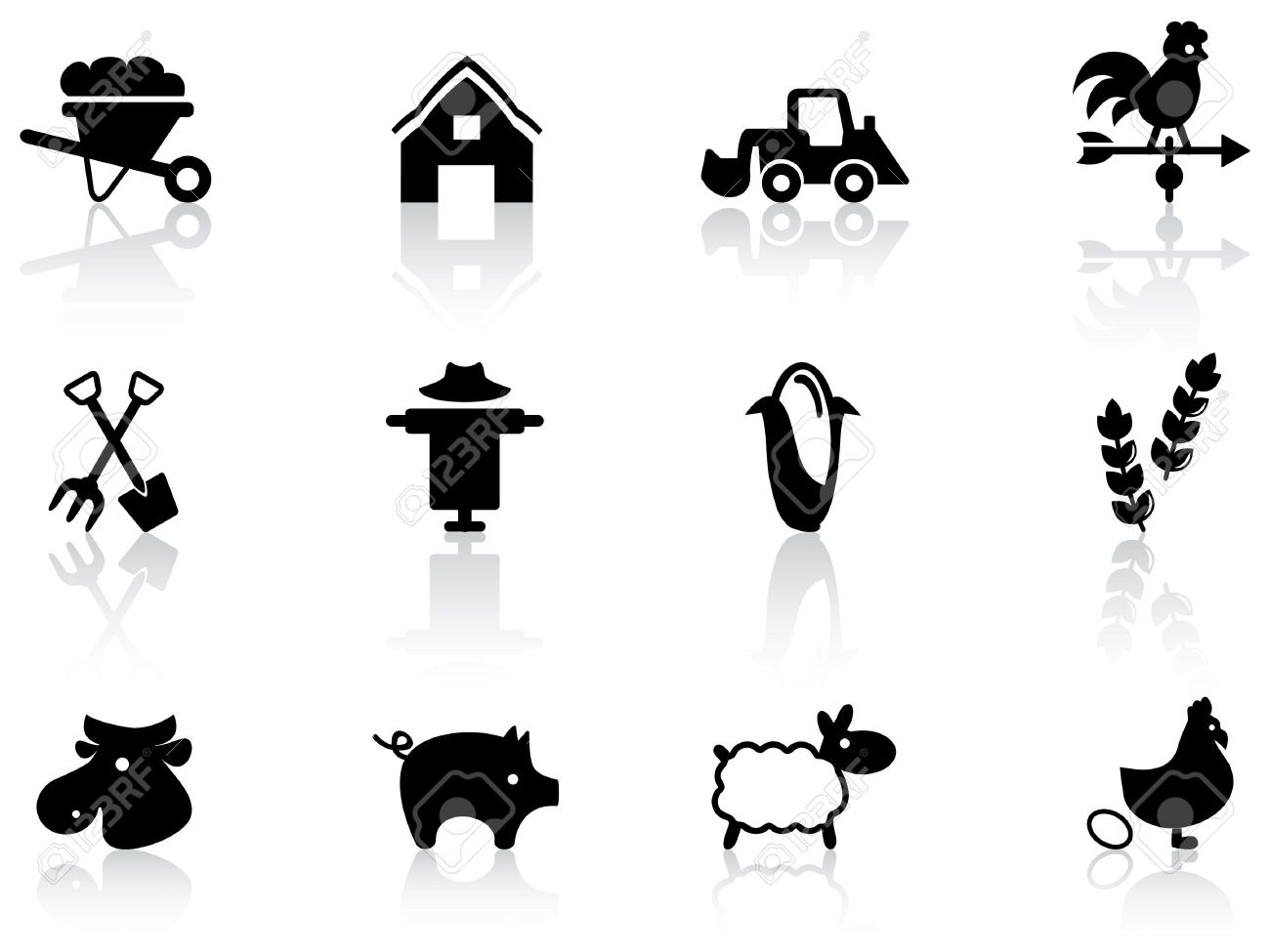 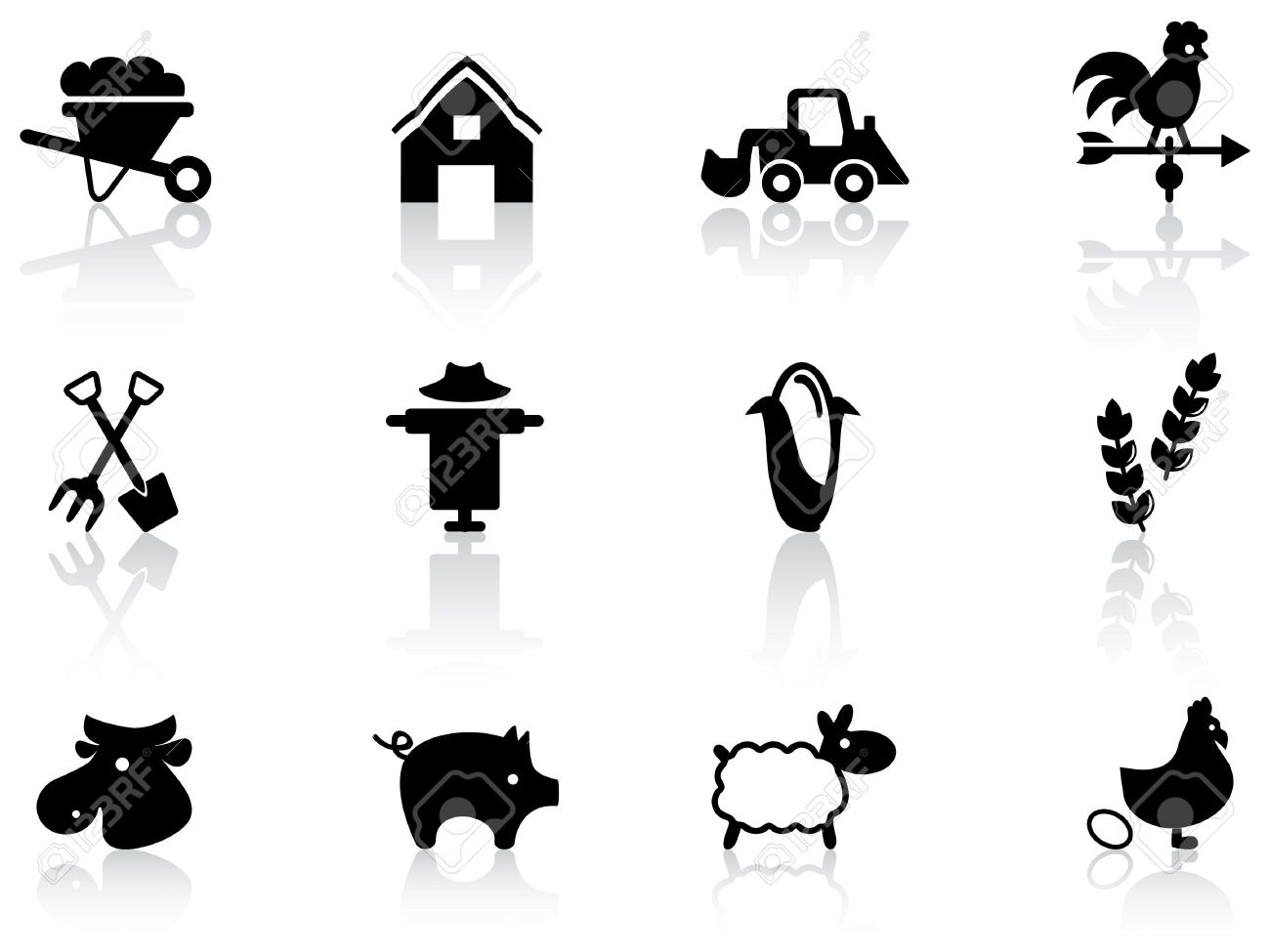 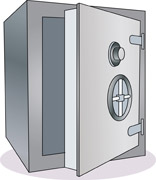 Interest on account = potential premiums
Savings-linked